Этапы проекта (2012-2013 гг.):
Организационный (август-сентябрь) – выявление проблемы, систематизация материала, планирование деятельности, создание методической базы.
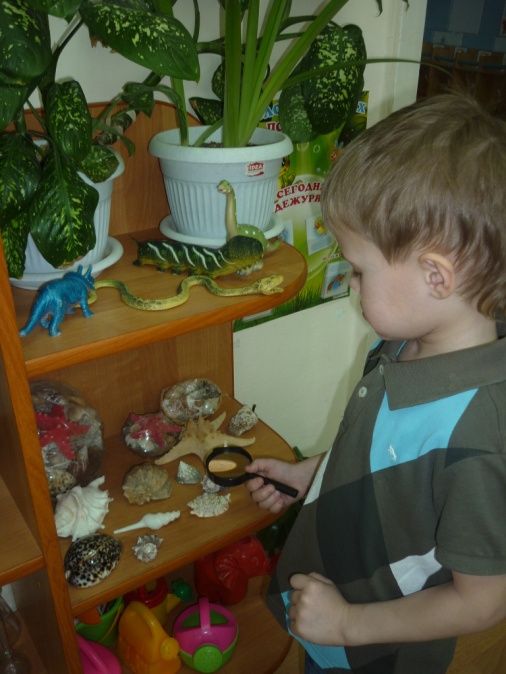 2. Содержательный (октябрь-май) 
определение задач, практическая 
деятельность участников  по формированию экологической культуры через экспериментальную деятельность детей. 
.
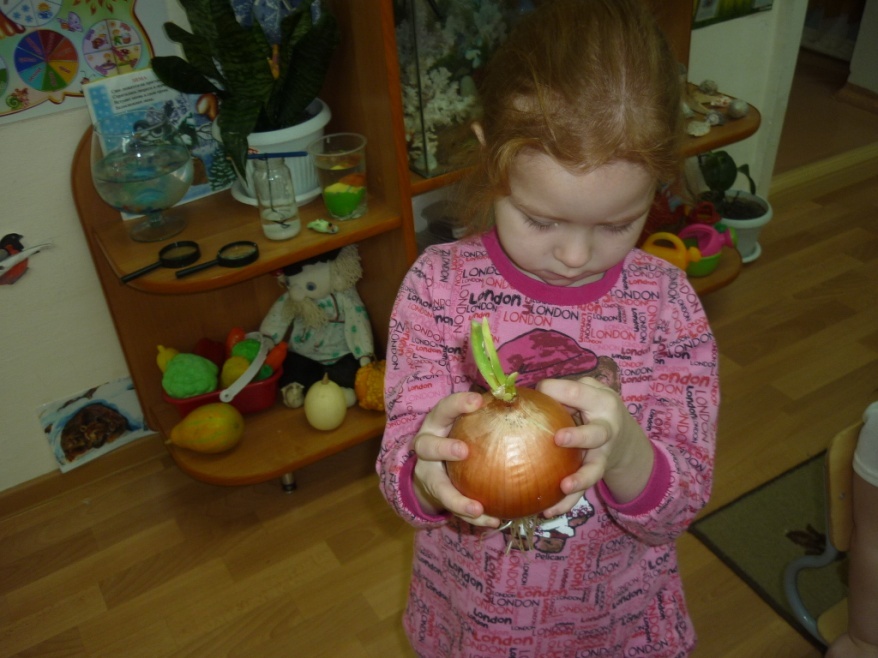 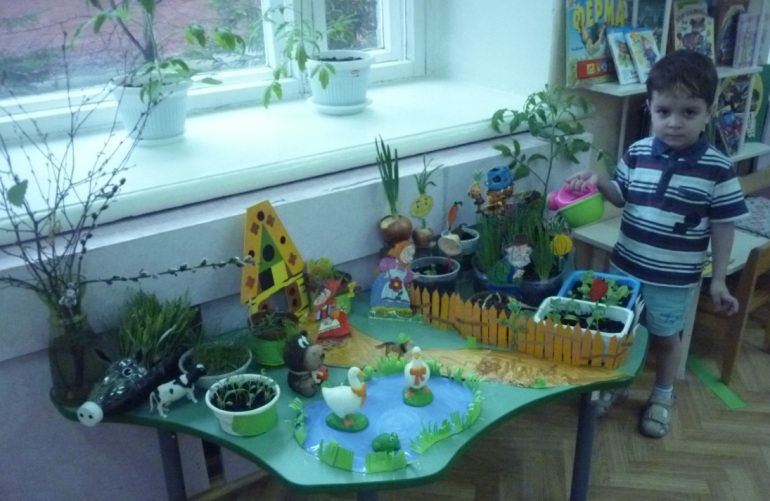 3. Результативный (май) – 
анализ проведённой работы, 
перспективность.
1